С 21 сентября по 25 сентября в дошкольной группе прошла «Неделя дорожной безопасности» . В рамках недели прошли следующие мероприятия.1. Беседа «В стране дорожных знаков».2.Чтение стихотворения Михалкова «Моя улица»3. Лепка «Светофор».4.Сюжетноролевая игра «Пешеходный переход» 5. Памятки для родителей «Фликер- это моя безопасность.6.Подвижная игра на участке « Светофор»
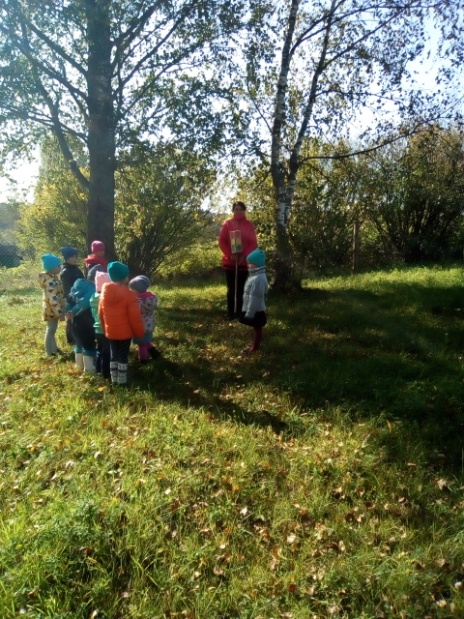 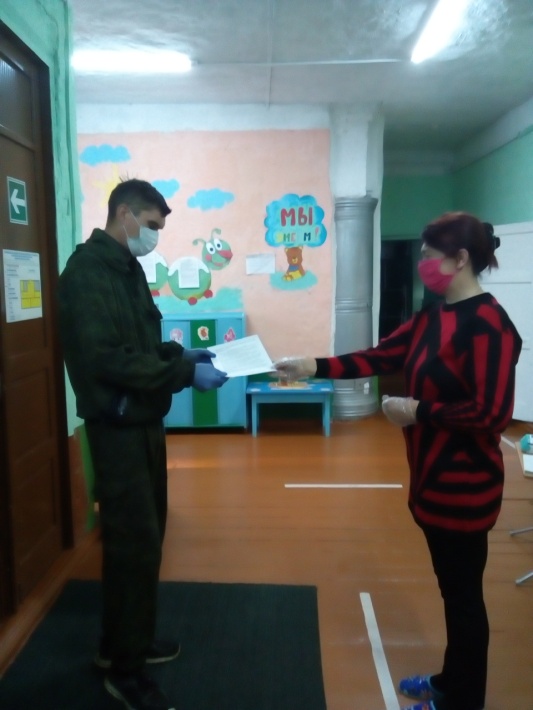 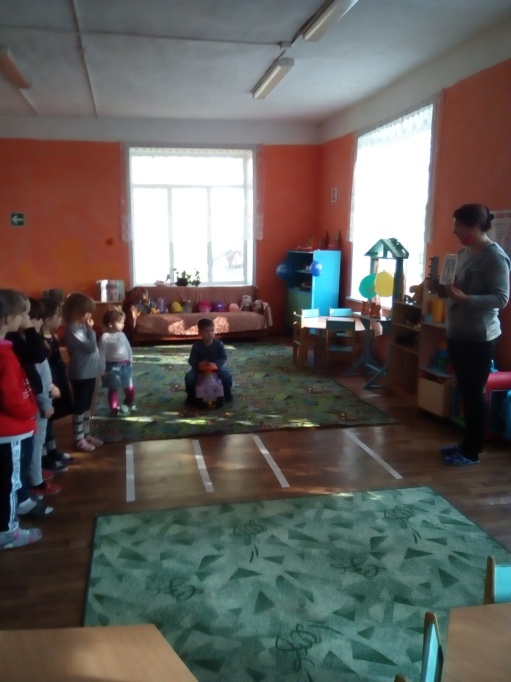 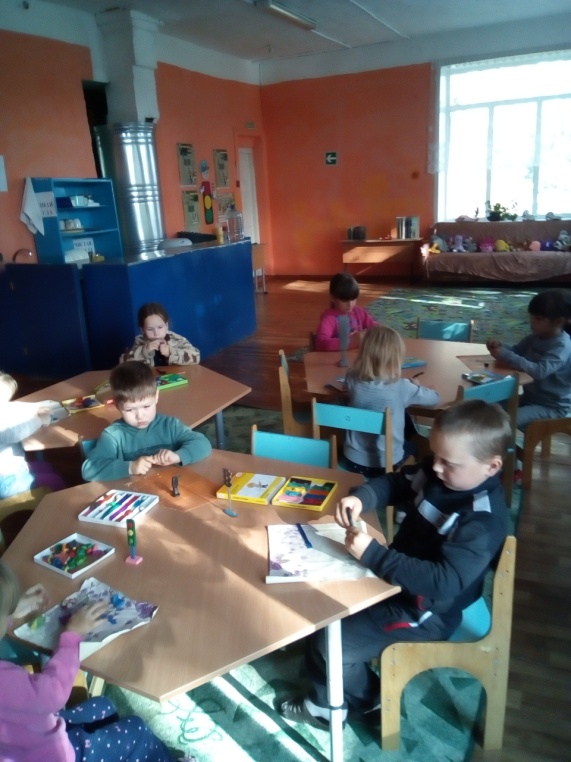